Monitoring MaturityA 16 Year Journey and (some of) the Lessons Learned
Simon Finch
NOC Monitoring & Event Manager
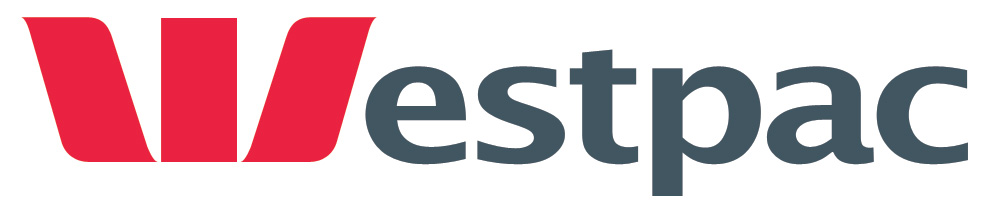 sfinch@westpac.com.au
https://www.linkedin.com/pub/simon-finch/23/461/3b7
Westpac Stats
Australia’s first and oldest bank (1817)
World’s Ninth largest bank
Global100 world’s most sustainable company (2014)
World’s most sustainable bank 2014(Dow Jones Sustainability Indices)
Named as one of the World's Most Ethical Companies from 2008 - 2013 by the Ethisphere Institute
[Speaker Notes: Speaker Notes:]
Westpac Stats
12 Million Customers
570,000 Share Holders
37,000 Employee’s
1300 Australian points of representation
Offices in London, New York, Hong Kong, Singapore, India, Shanghai, Beijing, New Zealand, Pacific Islands & Indonesia
About This Presentation
Monitoring Landscape
NOC Dash Boards
Service Desk Integration
Mainframe Alerts via MQSI
[Speaker Notes: Speaker Notes:]
Part 1
Monitoring Landscape
[Speaker Notes: Speaker Notes:]
Monitoring Landscape
Westpac – multi branded
IT is both insourced & outsourced
Nagios used extensively throughout insourced brands (SGB, BSA, BoM)
[Speaker Notes: Speaker Notes:
Lots of other monitoring systems in place.
Including monitoring agents in server builds makes life so much easier.]
Time Line
1998 - Vendor Framework Installed
2004 - First Nagios used to fill gaps
2006 - Nagios replaced proprietary monitoring framework
[Speaker Notes: Speaker Notes:
Gaps – lack of monitoring of network based services, DNS, NTP, DHCP, etc, caused apps to fail due to missing dependencies.
Vendor solution to gaps in their product was to use (and pay for) more of their product, I tried Nagios instead.
2 years after the initial Nagios instance was deployed and seeing the benefits first hand, I went out on a limb and personally made the decision to deploy Nagios monitoring throughout the enterprise.
Nagios implementation was very successful

The head of IT production support at the time, was so happy with the results that we were rapidly achieving that my KPI's for the year were all changed mid year from various monitoring projects to a single entry, "Remove vendor framework and replace with Nagios".

I was a member of the original team of three, that deployed the vendor monitoring 16 years ago in 1998
I have a unique insiders view of the entire monitoring journey and in depth knowledge of the successes and failures.
We were successful and saved the company many millions of dollars in annual licensing fees.]
The Result ?
Paradigm shift (power to the people)
Deeper monitoring penetration
Agents part of server build
[Speaker Notes: Speaker Notes:

Paradigm shift in monitoring, Nagios so easy to use that systems admins now in charge of their own monitoring, previously not possible due to complexity.

In six months we achieved deeper monitoring penetration that in the previous 8 years
No more us and them or turf wars, sysadmins own it, so they embraced it.
App Support teams know their apps better than the monitoring team ever will, we gave them the tools to monitor what they knew was important to them.
I provide the monitoring system, they provide the app knowledge.

Including monitoring agents in server builds makes life so much easier later on, infrastructure teams built the agents into their build process because they wanted them
Internal customers are pleasantly surprised when I show up to project meeting and say “sure, I’ll have it done by next week” instead of the usual 3 months +
Occasionally I am able to attend the first meeting with a sample dashboard of their app.]
Monitoring Today
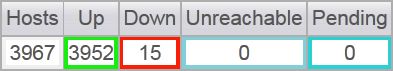 Critical Applications
Branch Locations
Wintel, Linux, Unix
4000 hosts
37000 services
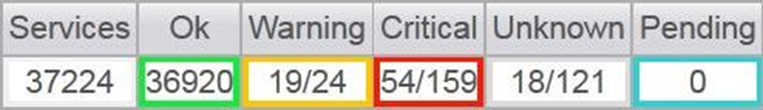 [Speaker Notes: Speaker Notes:

All supported by: 16 Nagios servers, 1 engineer and lots of support from SysAdmin colleagues.]
Part 2
Dash Boards
[Speaker Notes: Speaker Notes:]
NOC Dash Boards
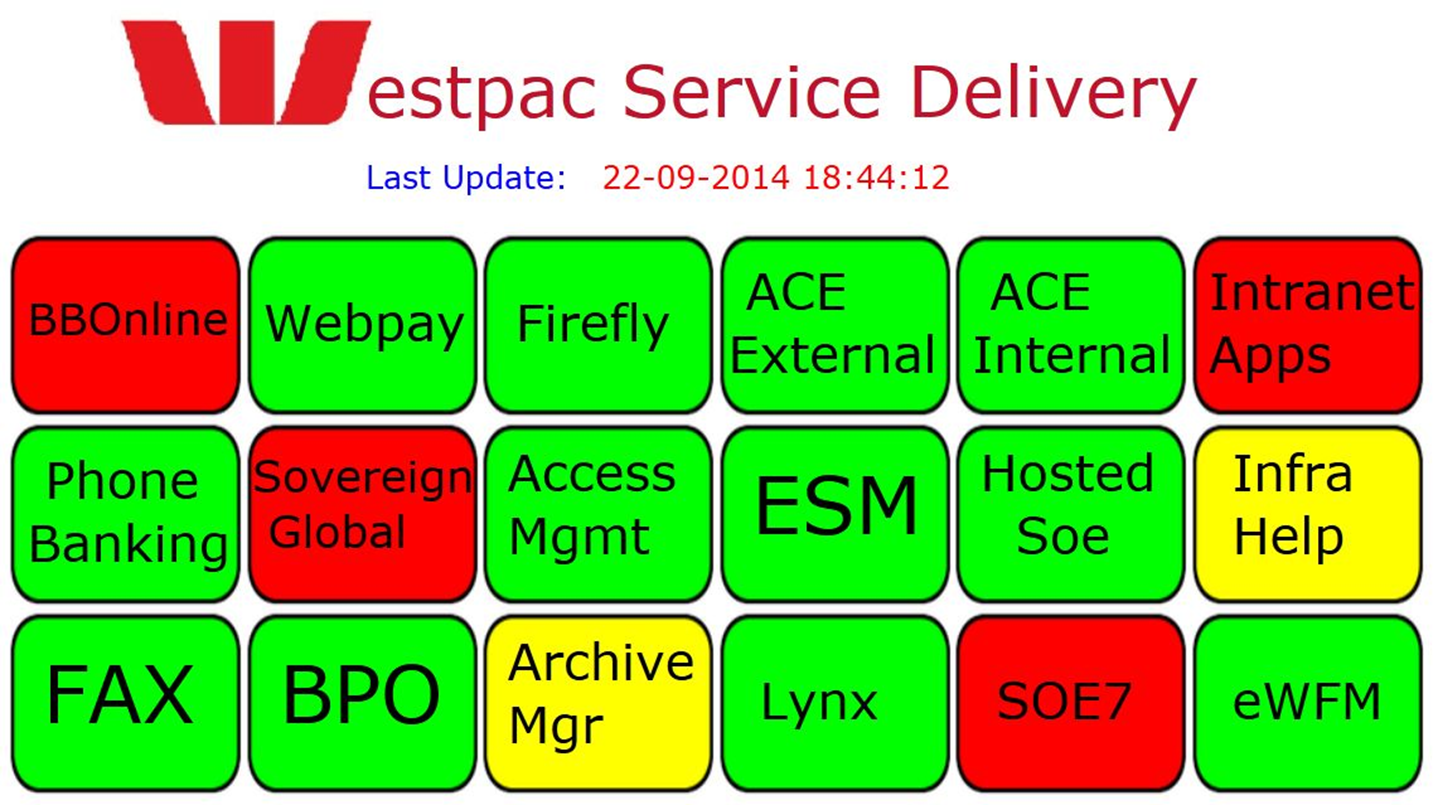 [Speaker Notes: Speaker Notes:]
NOC Dash Boards
Major App status at a glance
Bright & colourful
Simple & effective
Drill down to application map
Time stamped
All done with NagVis
[Speaker Notes: Speaker Notes:
Prior to Nagios, we had no usable dash boards.
Management had no idea what was happening (neither did we)
Proprietary dash boarding software is extremely expensive.
Time Stamped as break in comms to webserver can cause browser to stop updating.]
Dash Board Evolution
Early example
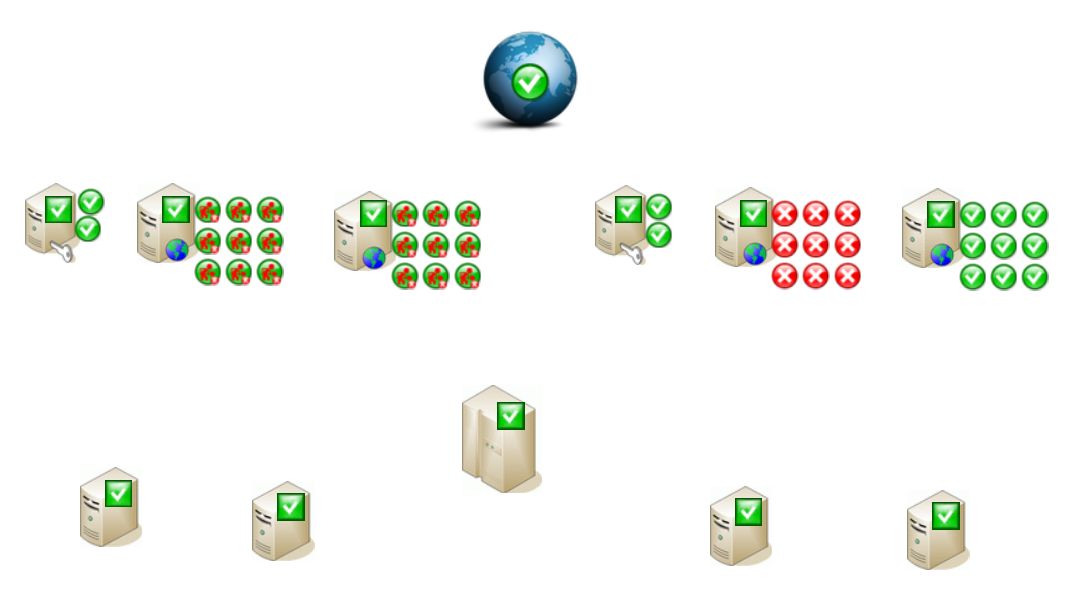 [Speaker Notes: Speaker Notes:
To busy, to much detail, top level status summary is usually red.]
Dash Board Evolution
Then we tried
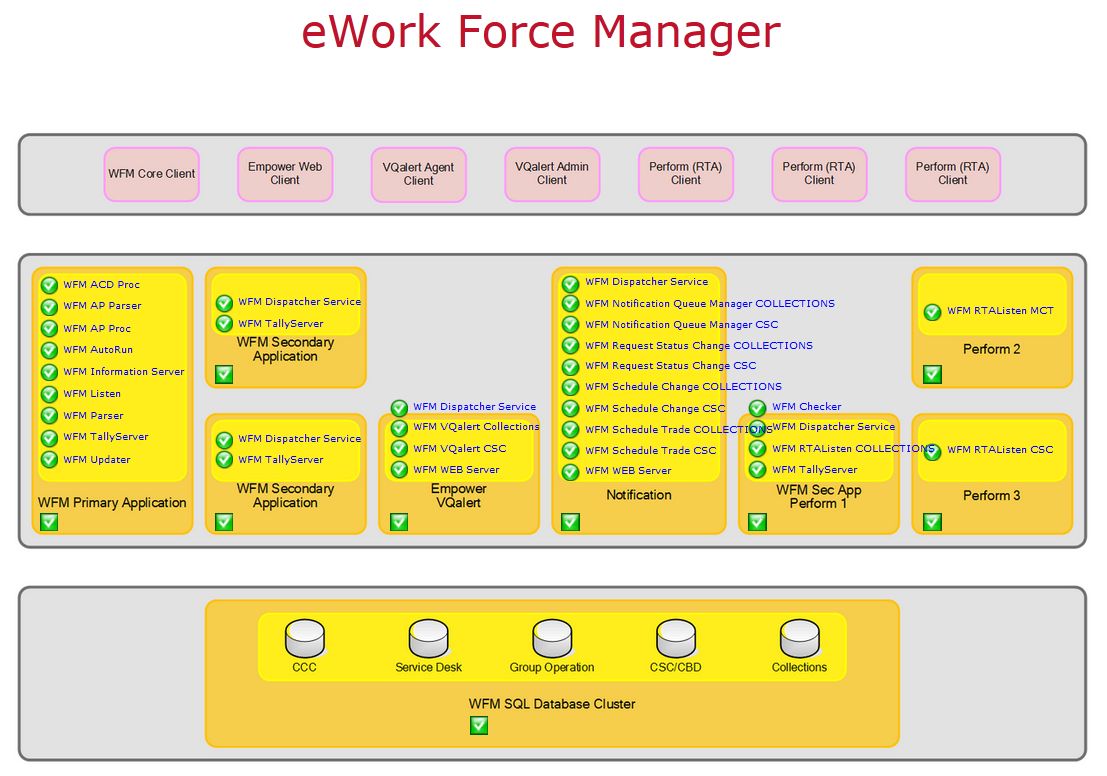 [Speaker Notes: Speaker Notes:
Not much better]
Dash Board Evolution
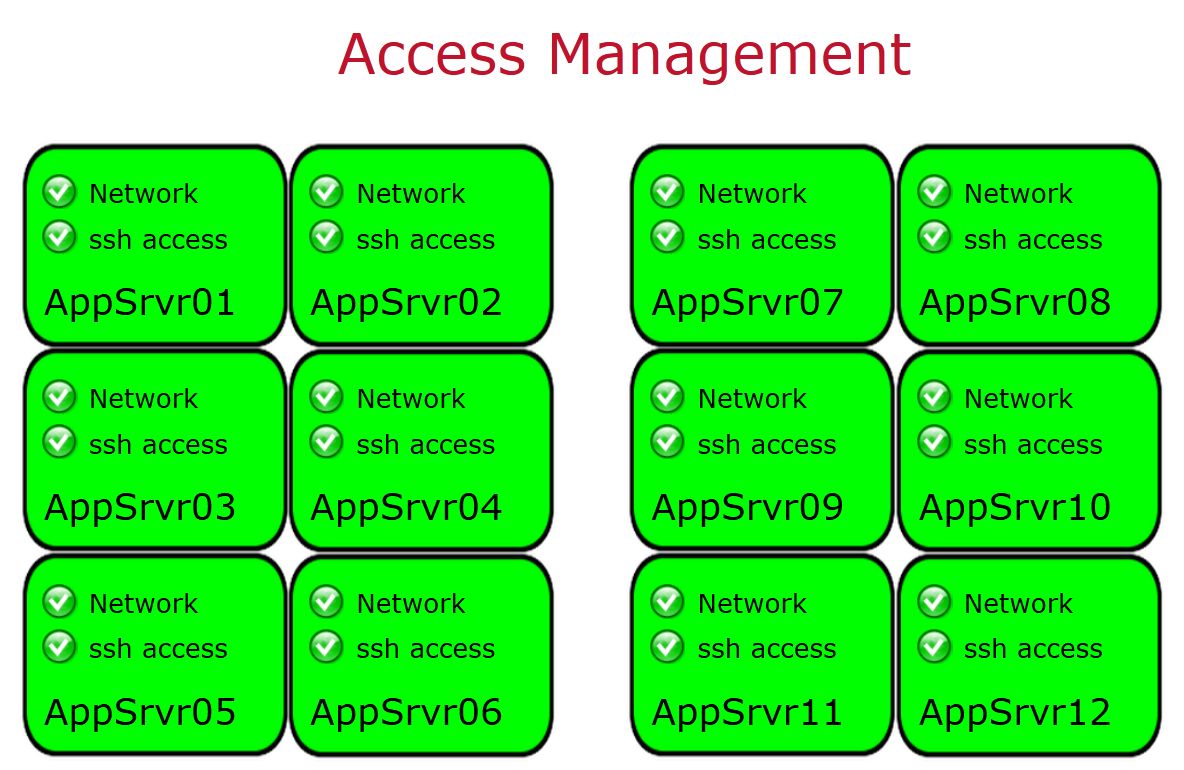 Today
[Speaker Notes: Speaker Notes:
Clean, simple, easy to read, application status is instant.]
Dash Board Evolution
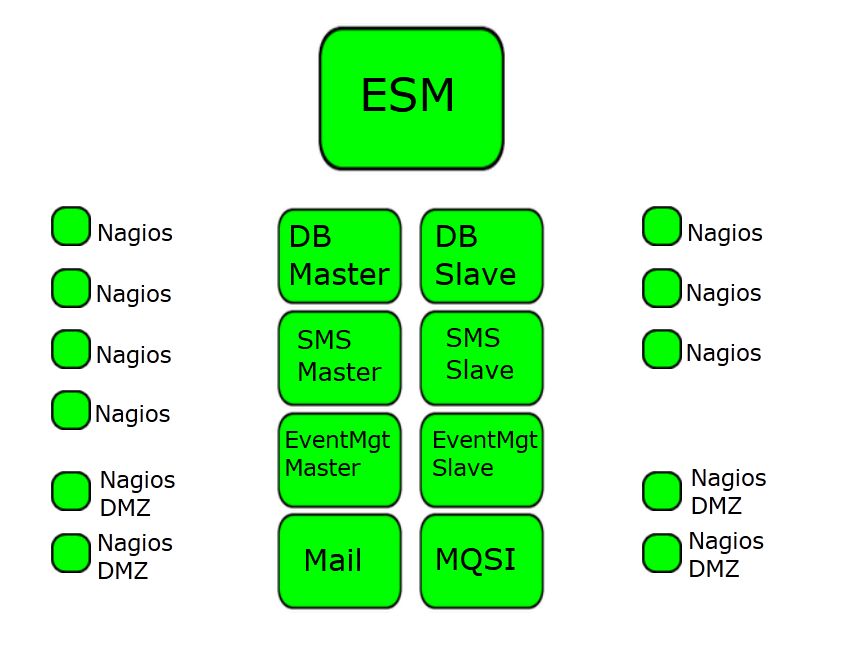 [Speaker Notes: Speaker Notes:
Simple information is also inferred by the position on the dash board
left hand side icons are for servers located at primary data centre, right hand side for secondary data centre.]
VMware Dash Boards
VMware - interesting monitoring challenges
Metrics from each ESX host are monitored
Metrics are clustered to prevent false positives
> 20% Failure shown as a warning
> 40% Failure shown as critical
[Speaker Notes: Speaker Notes:
VMware clusters present some interesting monitoring challenges
Metrics from each ESX host are monitored
Metrics are clustered to prevent false positives
More than 20% failure is shown as a warning, > 40% is shown as critical]
Dash Board Drill Down
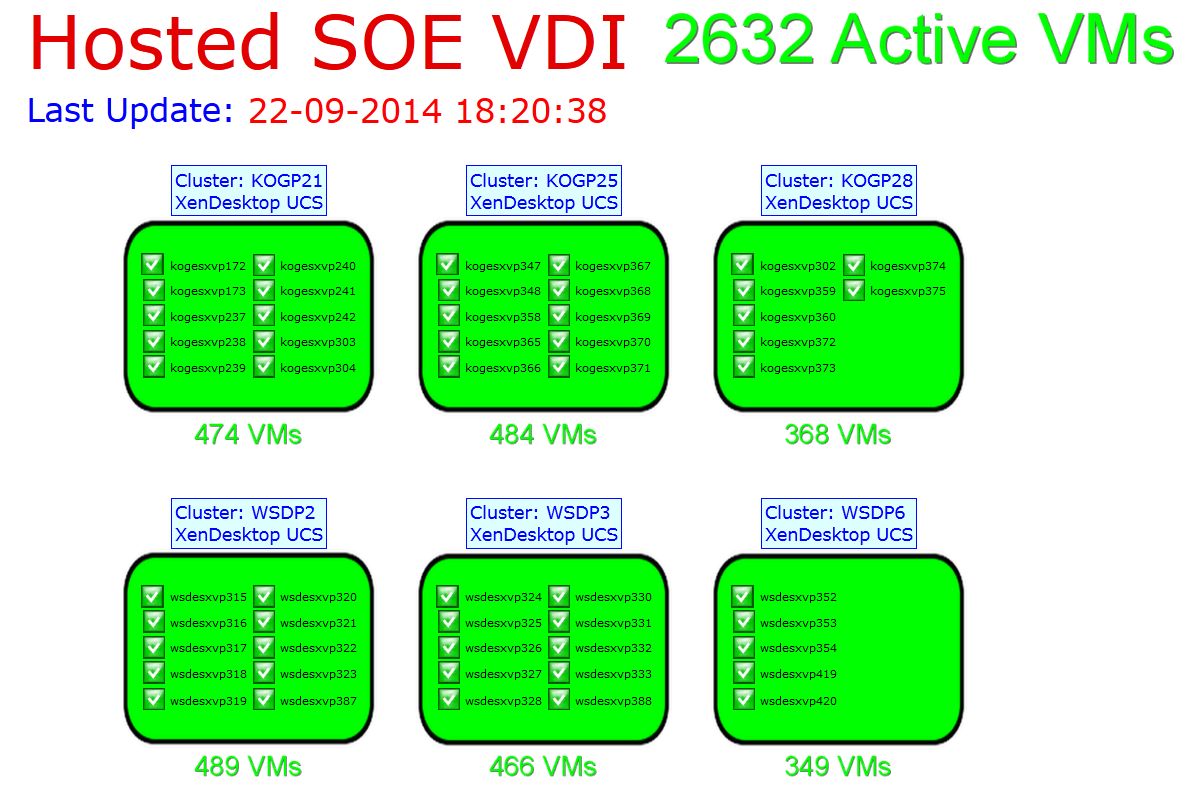 [Speaker Notes: Speaker Notes:]
VMware Dash Boards
Top level status shows nothing is wrong
VMware clusters have lots of redundancy
Hover display shows some detail
Although it looks simple, there are more than 150 metrics collected and clustered to build the status of each VMware ESX cluster.
[Speaker Notes: Speaker Notes:
There are some minor issues even though the top level show nothing is wrong.
Looks simple, there are more than 150 metrics collected and clustered to build the status of each VMware ESX cluster.
The Dashboard hides the complexity to give a simple clear indication of the application status]
VMware Dash Boards
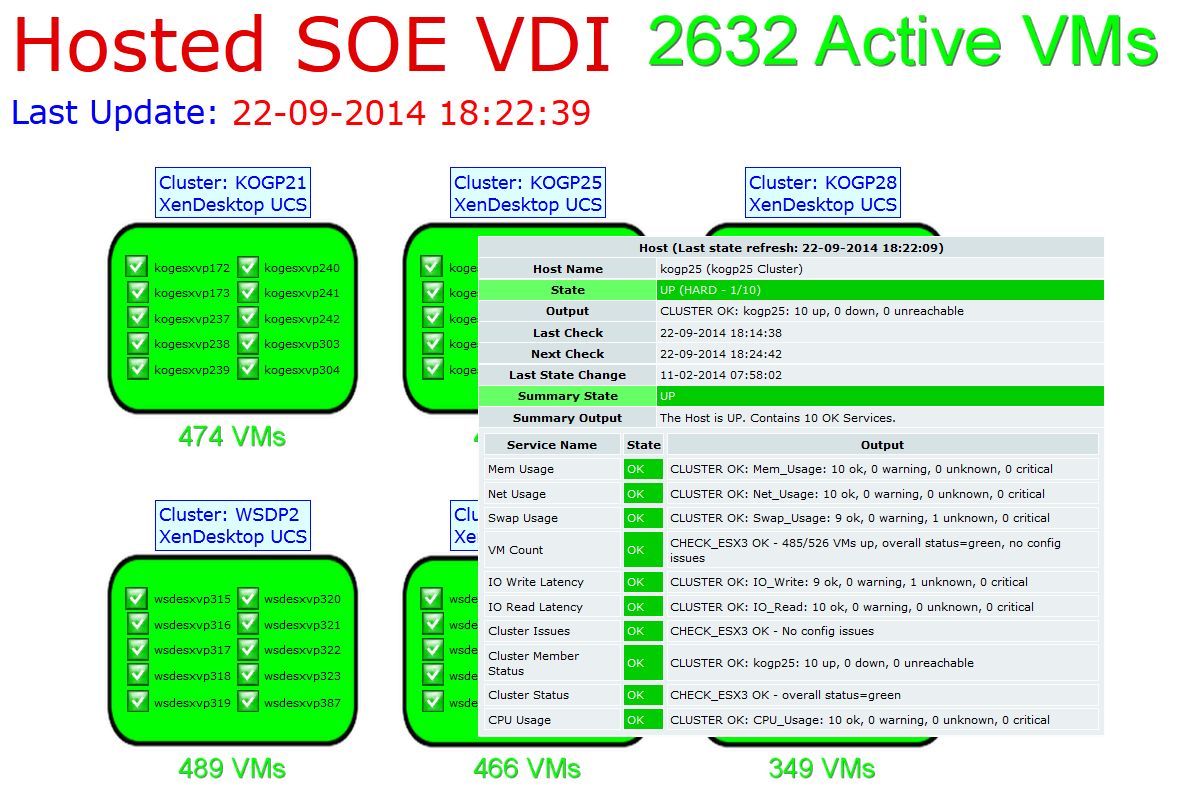 [Speaker Notes: Speaker Notes:
Closer inspection shows minor issues using hover]
VMware Dash Boards
Drill down shows the details for the support teams.
[Speaker Notes: Speaker Notes:]
VMware Dash Boards
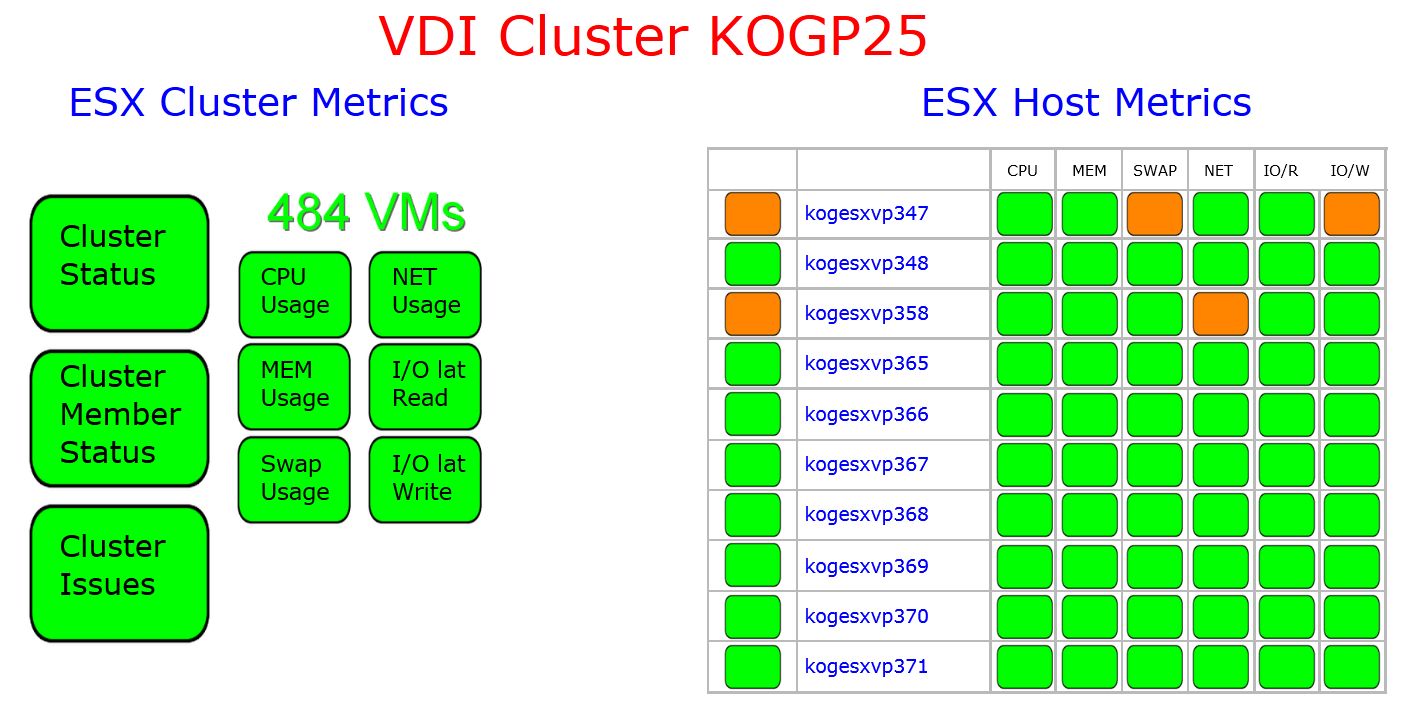 [Speaker Notes: Speaker Notes:
Lower level dash boards show the detail for those who really need it]
Application Support
Specific Custom Requirements
Displayed on large monitors
Used for day to day operational status
Summary rolled up to the NOC
[Speaker Notes: Speaker Notes:
Application support teams have specific requirements
Specialty dash boards are displayed on large monitors in the support team areas
These are used for day to day operational status at a detailed level
The summary is rolled up to the NOC summary dash board]
Application Support
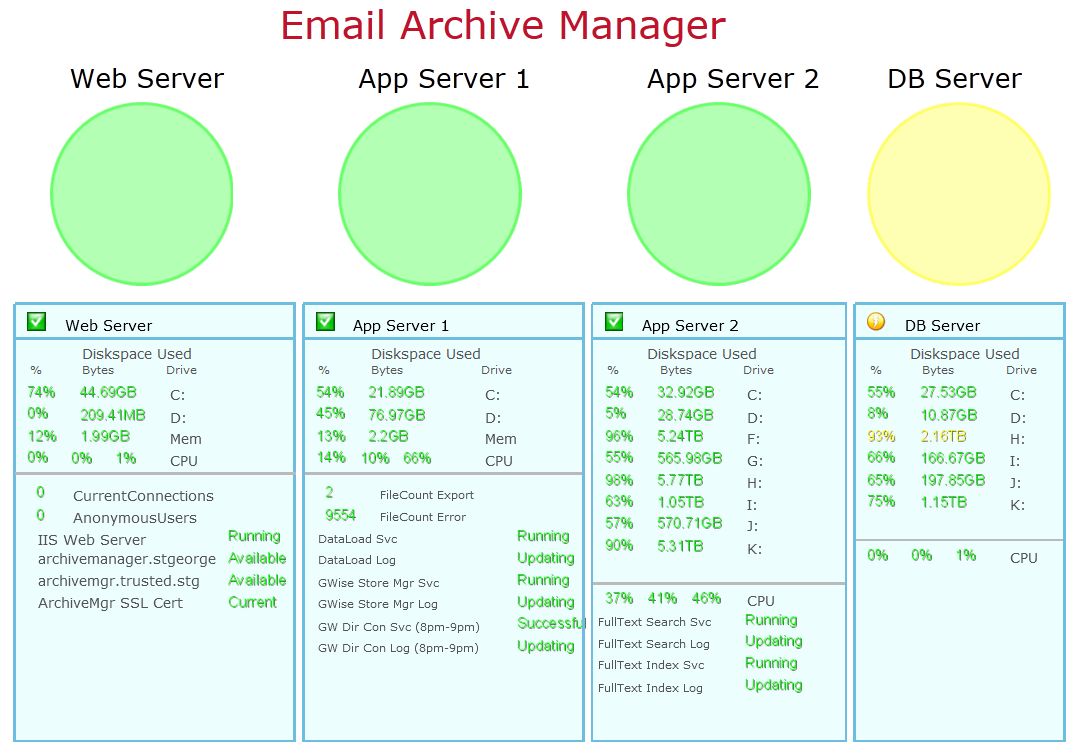 [Speaker Notes: Speaker Notes:
These are used for day to day operational status at a detailed level
The summary is rolled up to the NOC summary dash board]
Application Support
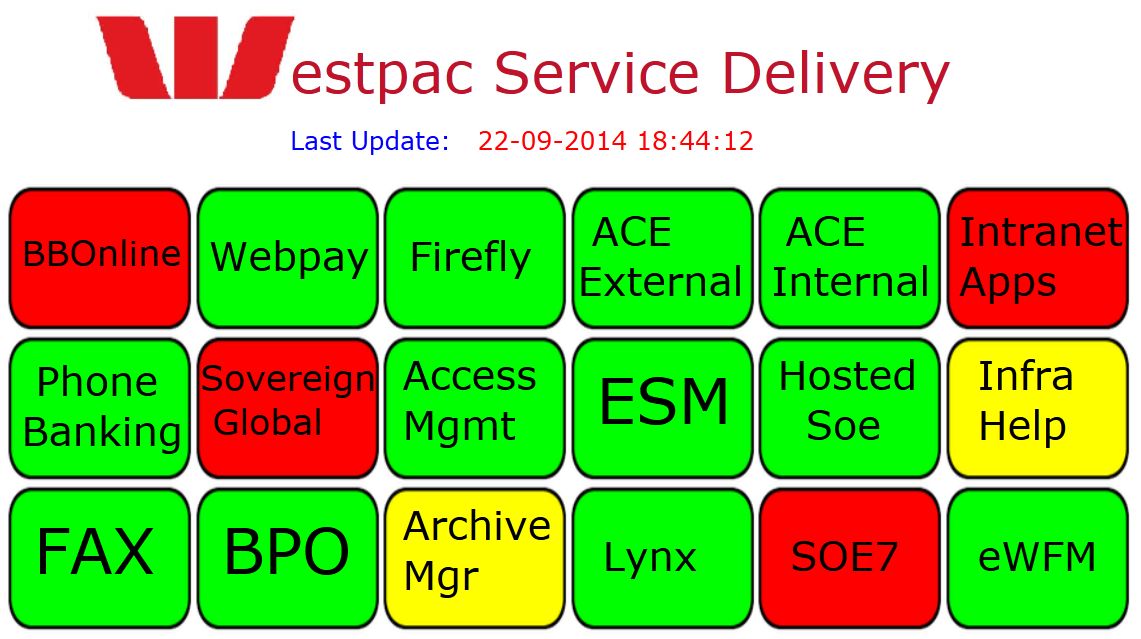 [Speaker Notes: Speaker Notes:
Email Archive Manager warning summary is rolled up to the summary dash board for management by the NOC]
Application Support
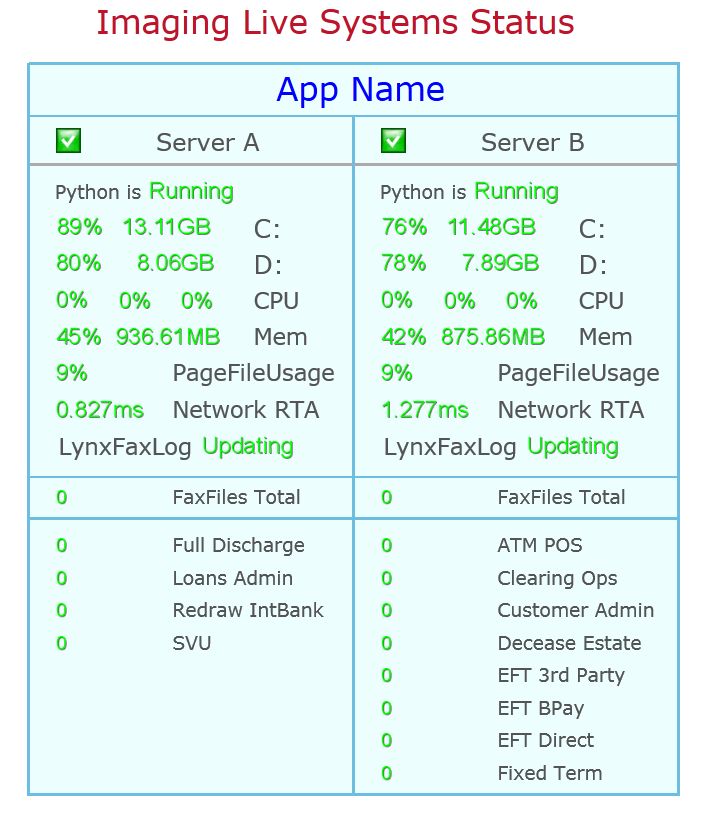 [Speaker Notes: Speaker Notes:]
NagVis & Livestatus
NagVis is extremely flexible
More so with Livestatus
Use simple perl script to extract data
Enhance dash boards anyway you want
[Speaker Notes: Speaker Notes:
NagVis is super configurable, anything we can dream up can be dash boarded easily.
Custom object graphics are created in graphics editor / publisher / power point and exported as png files.]
NagVis & Livestatus
#!/usr/bin/perl -wT
use CGI qw/:standard/;
use Monitoring::Livestatus;
my $q = new CGI;
print $q->header();

$backend = $q->param( 'backend' );
$filtergrp = $q->param( 'hostGroup' );

$ml = Monitoring::Livestatus->new(
	server => ‘backend hostname:port'
);

my $up = $ml->selectscalar_value("GET hosts\nFilter: host_groups >= $filtergrp\nStats: state = 0");
my $down = $ml->selectscalar_value("GET hosts\nFilter: host_groups >= $filtergrp\nStats: state = 1");
my $unknown = $ml->selectscalar_value("GET hosts\nFilter: host_groups >= $filtergrp\nStats: state = 2");
my $total = $up + $down + $unknown;

print "$down\/$total<br>";
[Speaker Notes: Speaker Notes:
Live perl code that I use to extra data from a Livestatus backend, only the hostname and port have been changed]
NagVis & Livestatus
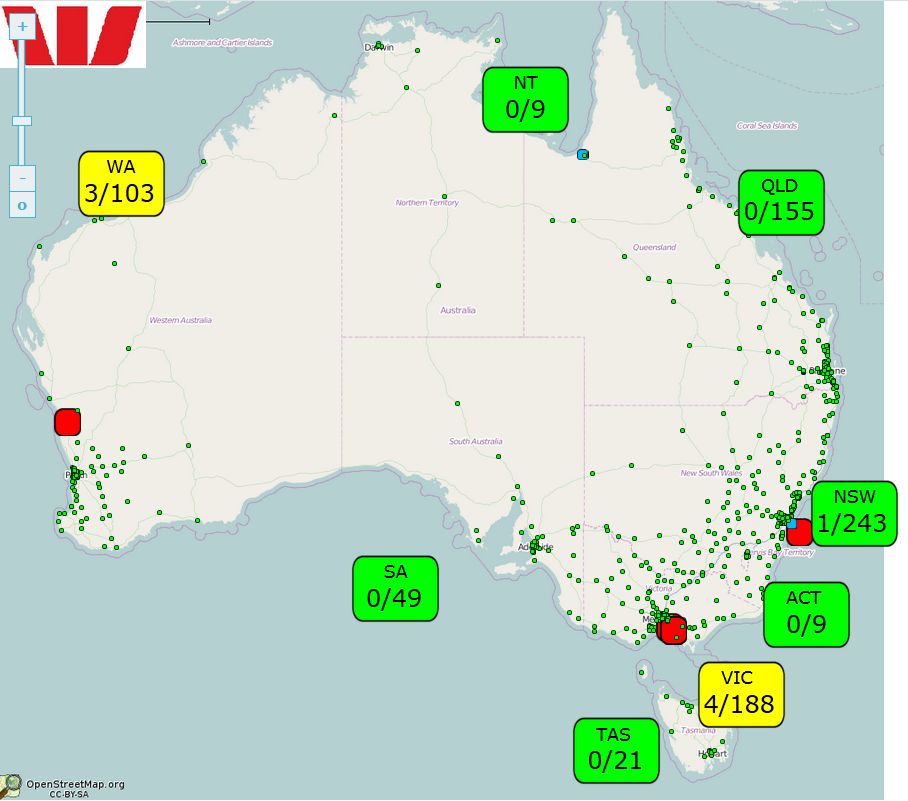 [Speaker Notes: Speaker Notes:
This is a Branch Status GeoMap that has been exported as a static map
Then enhanced with a couple of lines of perl that extra data from a Livestatus backend.
The perl code from the previous slide provides the values for the status boxes.
A separate cluster monitor provides the status colour for the boxes
Branches for each geographical state belong to a hostgroup
The cluster monitor is set to !Name!2!5!$HOSTSTATEID

NOC monitoring team is in the unique position of showing all sites from all suppliers on one pane of glass, none of our service providers can do that.]
Summary
Simple is effective
Clear status summary
Bold broad use of colour
Details only for Specialists
[Speaker Notes: Speaker Notes:]
Part 3
Service Desk Integration
[Speaker Notes: Speaker Notes:]
Service Desk Integration
Two tried and proven methods:
Direct to API
Event Management
[Speaker Notes: Speaker Notes:
I have done it both ways, with two different monitoring systems and two different service desks, the methods are universal
Direct to API is hard work but gives fine grain control and extremely tight coupling – lots of coding
Going via event management is very easy and is loosely coupled – very simple coding in the notification script.]
Service Desk Integration
Direct to API
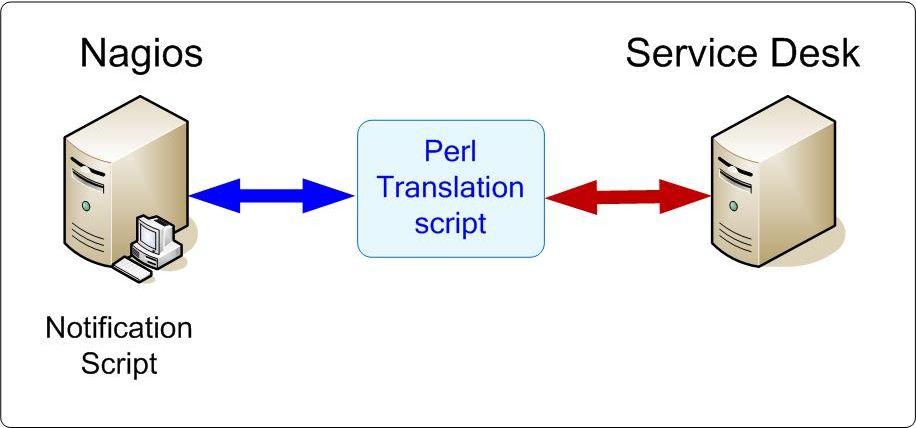 [Speaker Notes: Speaker Notes:
Difficult but gives a lot more control.
A lot of code has to be written and maintained.
We did this and had very tightly coupled monitoring to SD integration, but nobody really cared, so long as the ticket gets logged
Maintained the whole thing for years.]
Service Desk Integration
Event Management
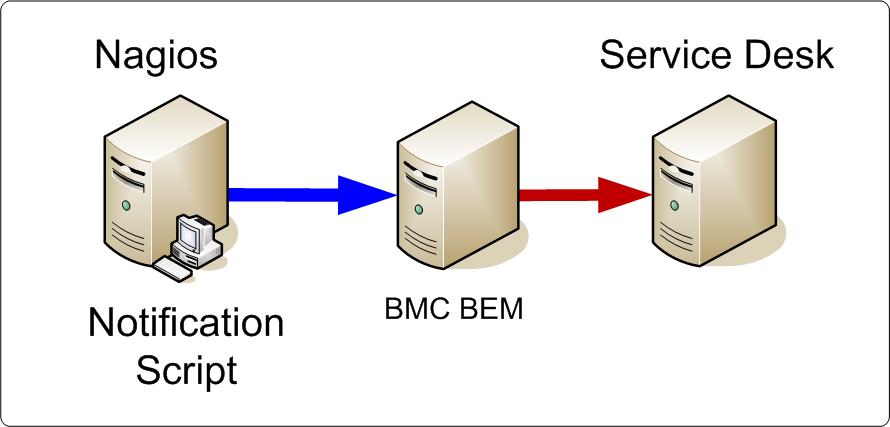 [Speaker Notes: Speaker Notes:
Now doing it this way.
Much easier, construct event in notification script, fire and forget.]
Service Desk Integration
Notifications: email, sms, remedy
Custom macro in top level templates
Common script for host & Service
Custom macro sent to notify script
Email & sms easy to handle
[Speaker Notes: Speaker Notes:]
Service Desk Integration
Service desk ticket creation handled by sending event to BMC BEM.
Same method as email & SMS.
Different handler subroutine in notify script.
[Speaker Notes: Speaker Notes:
BEM – BMC Event Management]
Service Desk Integration
Nagios ContactGroup as ResolverGrp 
Worked fine until department mergers changed ContactGroup names
Now using custom macro in top level templates
[Speaker Notes: Speaker Notes:
Custom macro contains Resolver Group for Remedy.]
What does that give us ?
Control of notification down to individual host & service level
Ability to set notification at template level and override at service / host level
Email / sms / tickets in any combination
Complete flexibility
[Speaker Notes: Speaker Notes:]
Summary
API – more control
API – much harder to do
EvtMgmt – not as much control
EvtMgmt – very simple to do
[Speaker Notes: Speaker Notes:]
Part 4
Mainframe Alerts
[Speaker Notes: Speaker Notes:
Methods presented here are applicable to any legacy style system that has a logging mechanism and IP connectivity.]
Mainframe Alerts via MQSI
Why ?  (you want to do what ????)
Why bother ? (That’s what Ops are for, aren't they ?)
How ?  (it’s easier than it sounds)
[Speaker Notes: Speaker Notes:]
Mainframe Alerts - Why ?
Most of our distributed apps are back ended by mainframes
Mainframe hiccups cause apps to fail
Dash boards all stay a lovely shade of Green
MF vendor options outrageously expensive ($100k - $1M)
[Speaker Notes: Speaker Notes:
IT pundits have been predicting the death of the mainframe for years, someone forgot to tell the mainframe guys.
Instead of dying they have morphed into super web application servers.
After a recent upgrade, we kept the old MF as a OS390 WebSphere App server, these dinosaurs aren’t retiring anytime soon.]
Mainframe Alerts - How ?
Anybody who has legacy MF Apps also has MQSI (If not, why not ?)
SysProgs already logging errors
Setup MQSI channel from MF to Intel host
Agree on simple delimited message format
field1|field2|field3|field4|field5 …fieldN
SysProgs send error messages via MQSI
[Speaker Notes: Speaker Notes:]
Mainframe Alerts - How ?
Message arrives, MQSI auto runs custom script
Simple perl split on delimiter to recover fields.
Perl script then formats alert into any format you want and sends it to Nagios
NSCA, NDRP, SNMP, NagEventLog or what ever option you have available.
[Speaker Notes: Speaker Notes:]
Mainframe Alerts - How ?
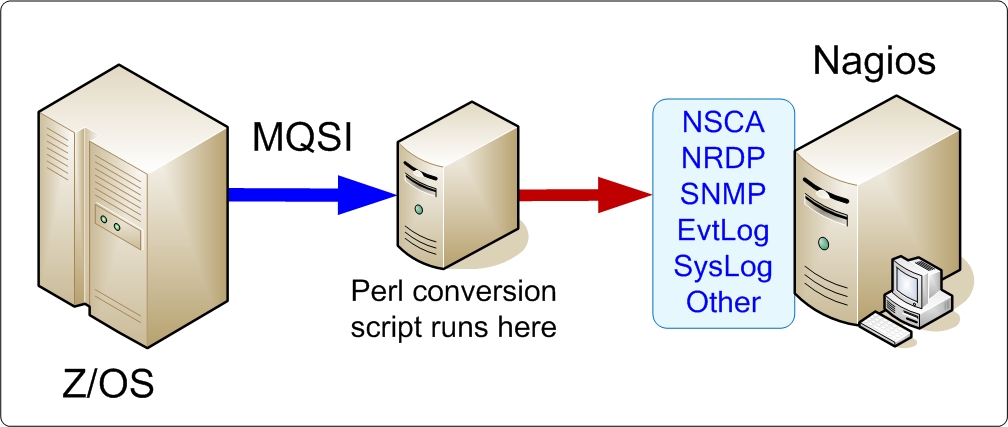 [Speaker Notes: Speaker Notes:
This method is flexible
Originally built to integrate into proprietary event management system.
With simple code changes to output method, now feeds into Nagios.]
Mainframe Alerts - Result ?
MF App events now in Nagios
Map MF events to appropriate Apps
Dashboards show correct status
Happy NOC Manager
[Speaker Notes: Speaker Notes:]
Summary
MF’s are still with us.
Process critical transactions.
Status not complete without MF app detail.
[Speaker Notes: Speaker Notes:]
Questions?
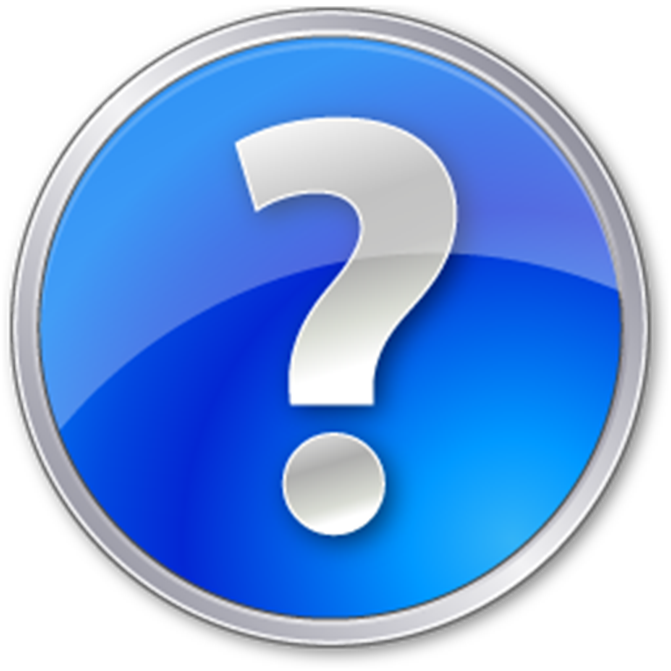 Thanks for coming
Simon Finch
sfinch@westpac.com.au
https://www.linkedin.com/pub/simon-finch/23/461/3b7